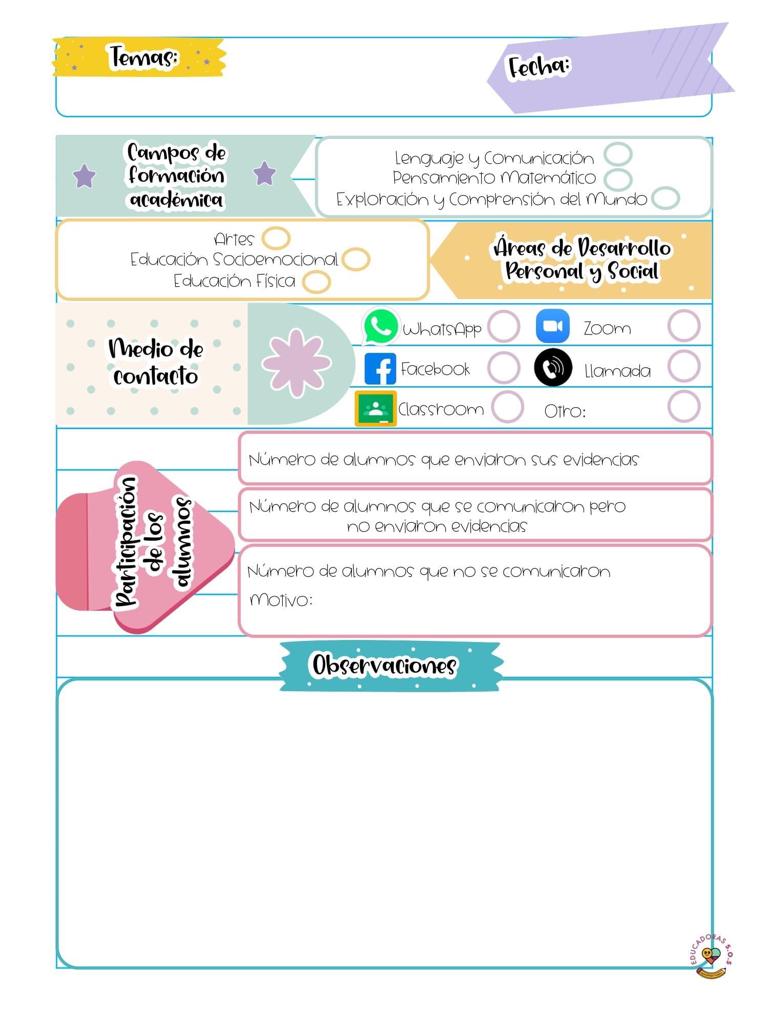 Datos
Datos
Martes 1 de junio de 2021
J. N. “María L. Pérez de Arreola”
Gabriela Guadalupe Rodríguez Díaz
2° A
6
9
20
La asistencia de hoy fue de 15 alumnos, se mantuvo el mismo número que el día anterior. 
Se logró aplicar el plan de trabajo completo, hubo una mayor organización de los tiempos, sin duda considero que las actividades sí favorecieron el desarrollo del aprendizaje esperado, porque todos los estudiantes presentes participaron, se mostraron muy atentos y escucharon los comentarios de los demás, esto enriqueció sus conocimientos y se les motivó a investigar para aprender más. La evaluación tuvo lugar al momento de escuchar los comentarios de los niños, de acuerdo a sus observaciones, se les cuestionó para llegar a una mayor reflexión.
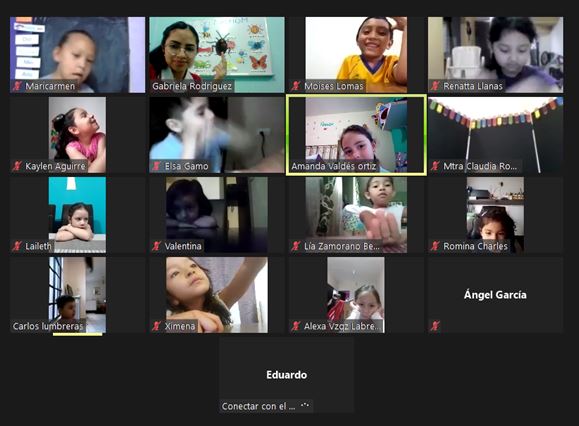 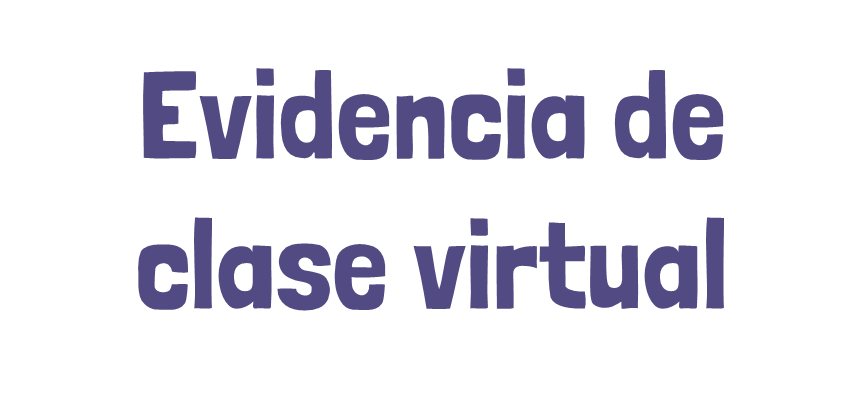